Elektrický prúd  v kovovom vodiči
Tepelné účinky prúdu
Voľné elektróny
Medzi kladnými iónmi v časticovej štruktúre kovov sa voľne neusporiadane pohybujú elektróny, ktoré sa uvoľnili z obalu atómov. Nazývame ich voľné elektróny.
Tento pohyb nazývame tepelný pohyb elektrónov.
Kovové vodiče elektrického prúdu obsahujú dostatok voľných elektrónov.
Elektrické izolanty neobsahujú dostatok voľných elektrónov.
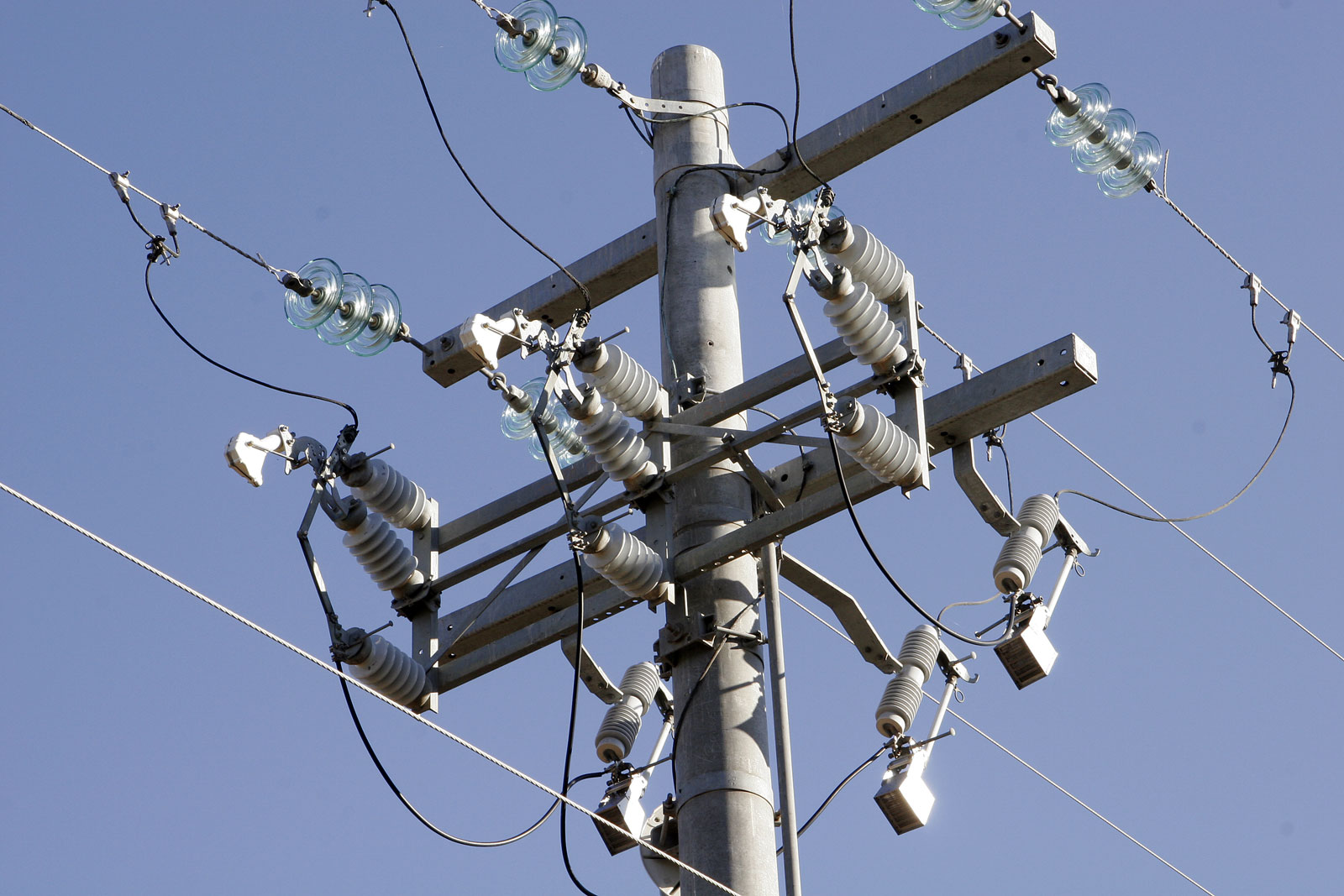 Vznik elektrického prúdu
Ak pripojíme k pólom článku kovový vodič, utvorí sa vo vodiči elektrické pole.
Silovým pôsobením elektrického poľa všetky voľné elektróny začnú vykonávať usmernený pohyb od záporného článku ku kladnému.
Elektrický prúd je v kovovom vodiči tvorený usmerneným pohybom voľných elektrónov.
Tepelné účinky prúdu
Ak vodičom prechádza elektrický prúd, vodič sa zahrieva. 
Miera zahriatia vodiča závisí od: veľkosti prúdu, dĺžky, hrúbky a materiálu vodiča.
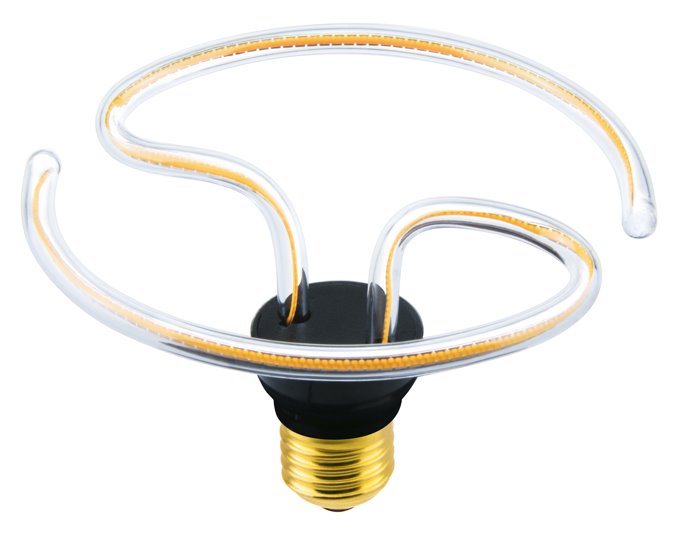 Zopakujme si:
Prečo elektrické vodiče vedú elektrický prúd?
Prečo sú po uzavretí elektrického obvodu uvedené všetky voľné elektróny súčasne?
Od čoho závisí ohriatie vodičov pri prechode elektrického prúdu?